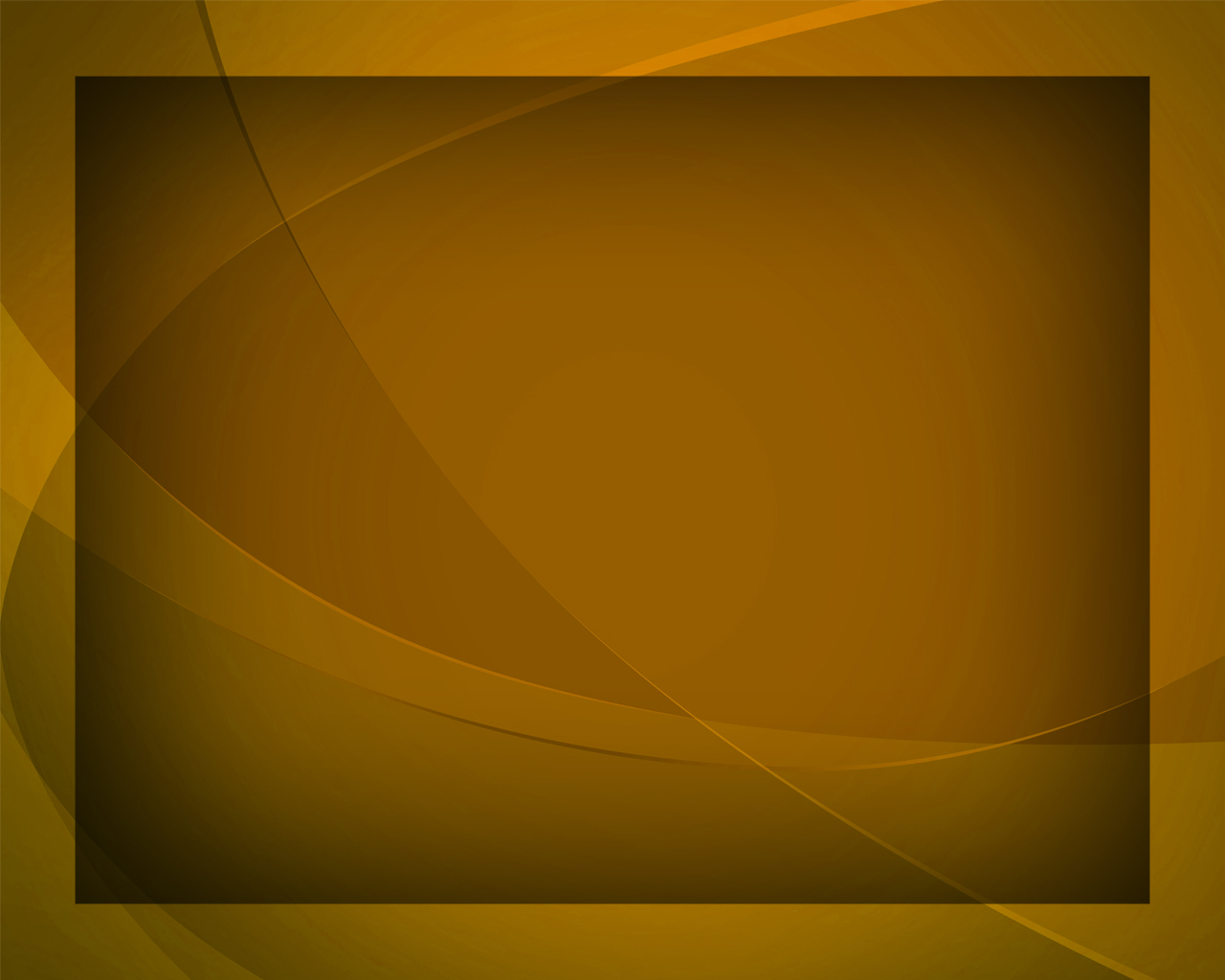 Взойди, 
о Солнце правды
Гимны надежды №289
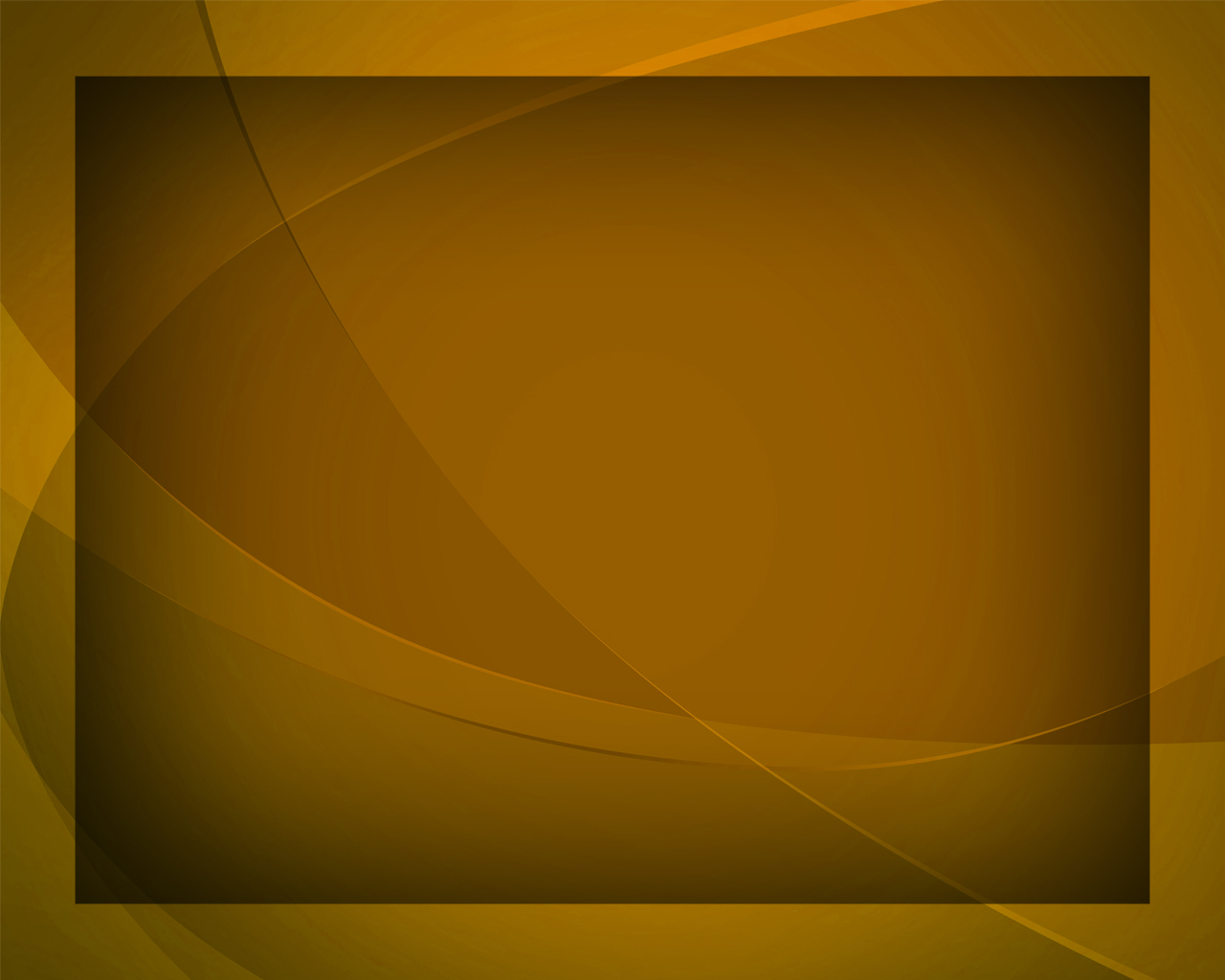 Взойди, 
о Солнце правды, 
Рассей 
неверья тьму!
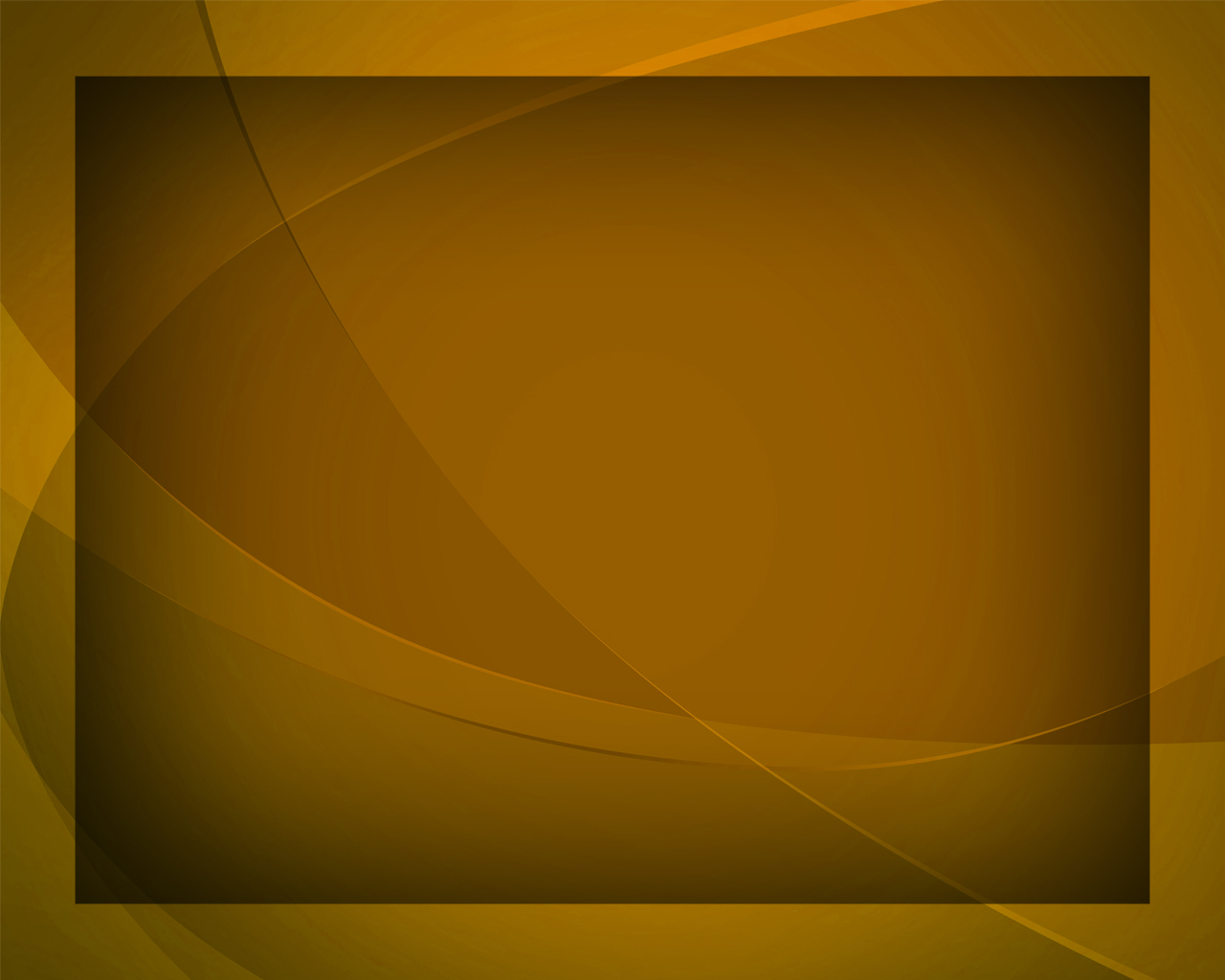 Мы ждём Тебя, Спаситель, -
Прими 
от нас хвалу.
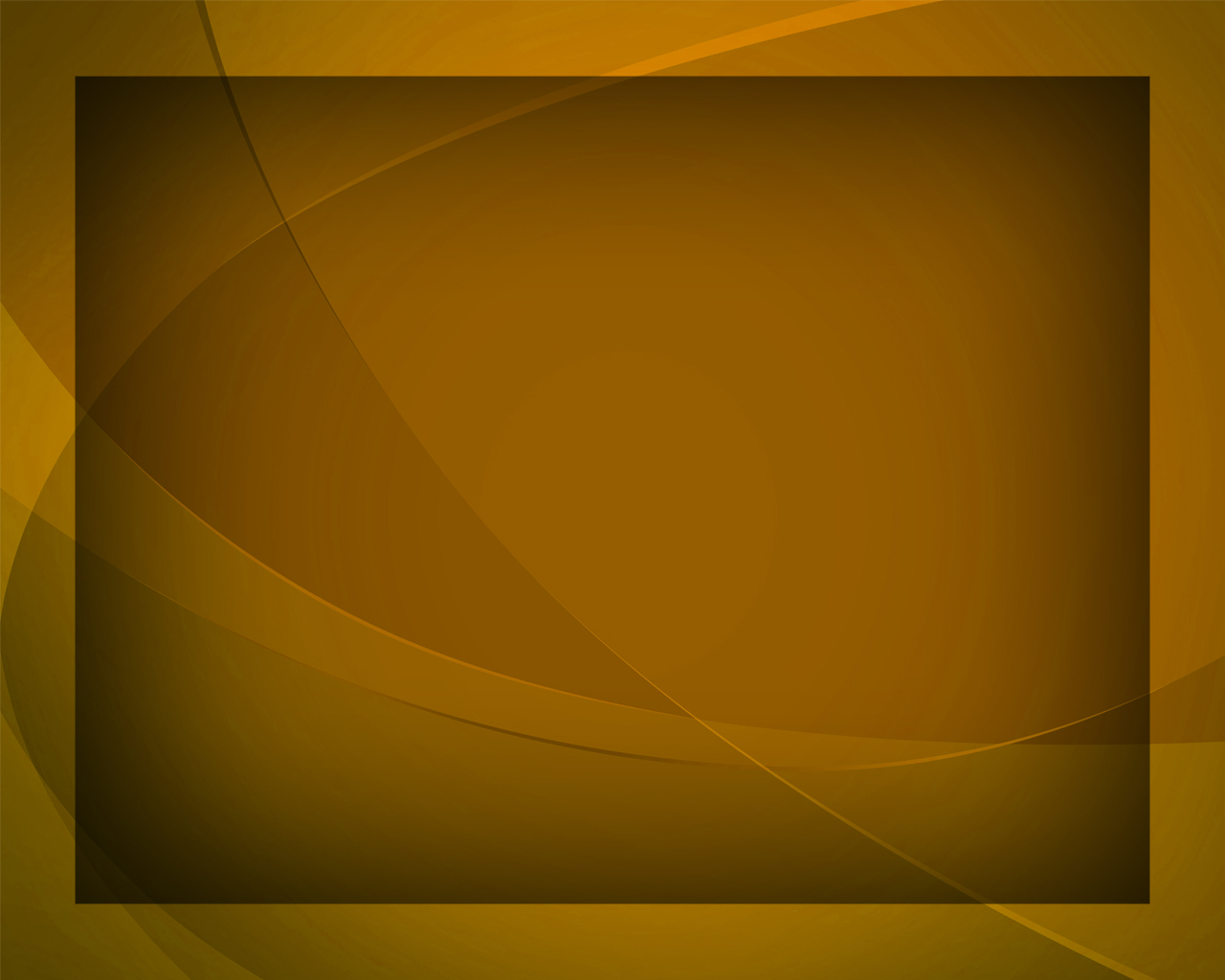 Тебе мы благодарны
За всё, 
что нам даёшь,
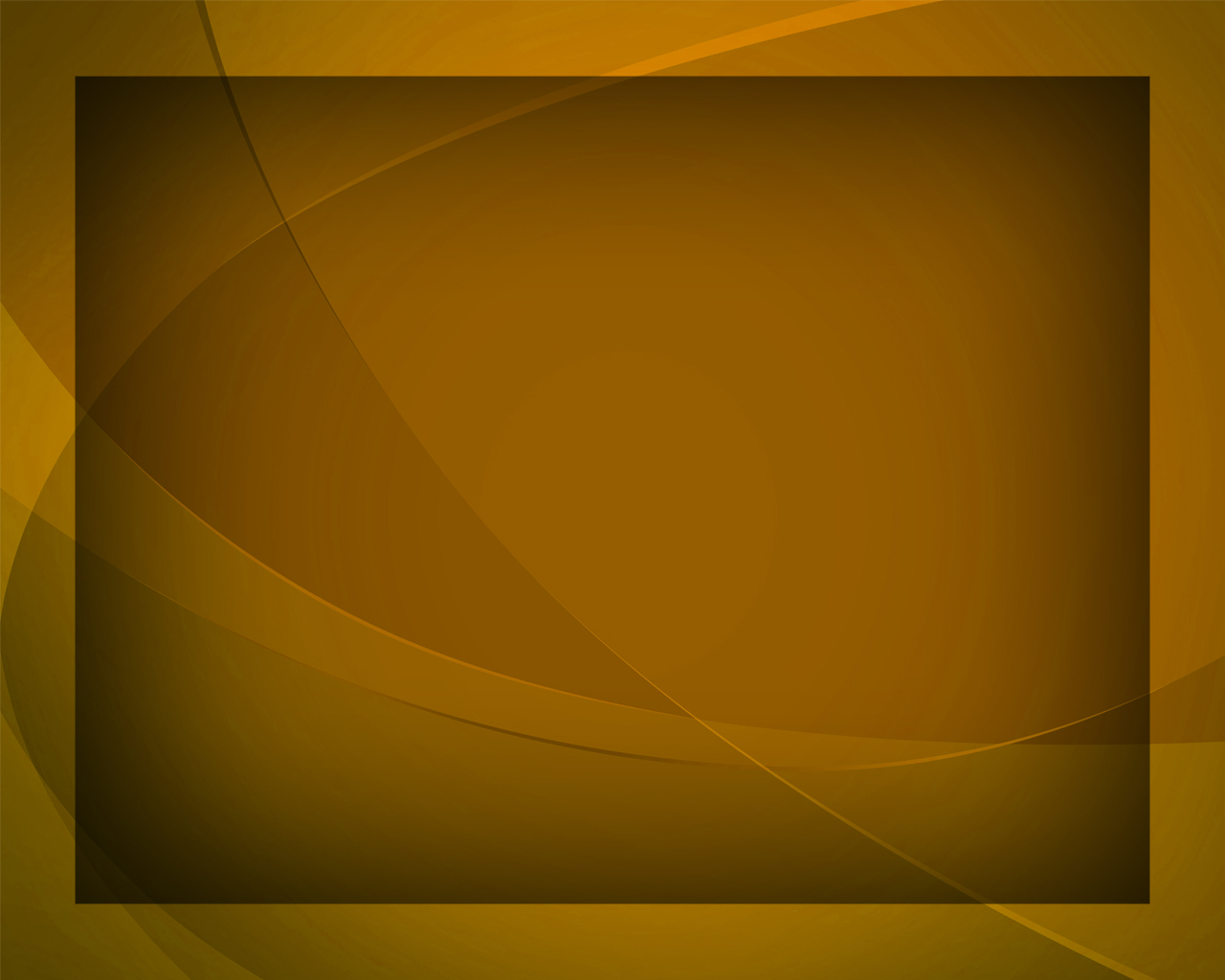 Дай нам 
Тебя увидеть,
Когда
 опять придёшь
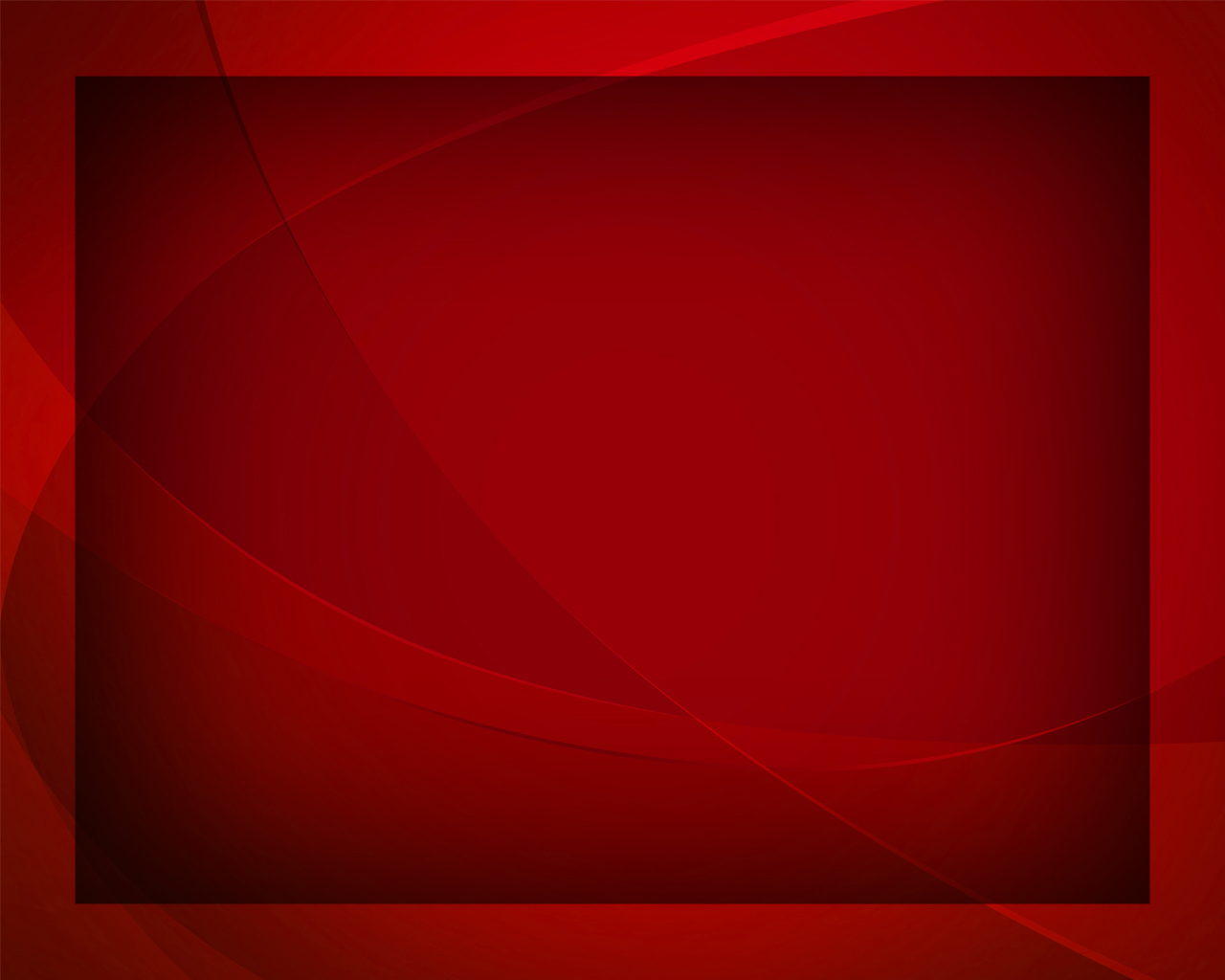 С терпеньем 
крест несите –
Недолог 
скорбный путь,
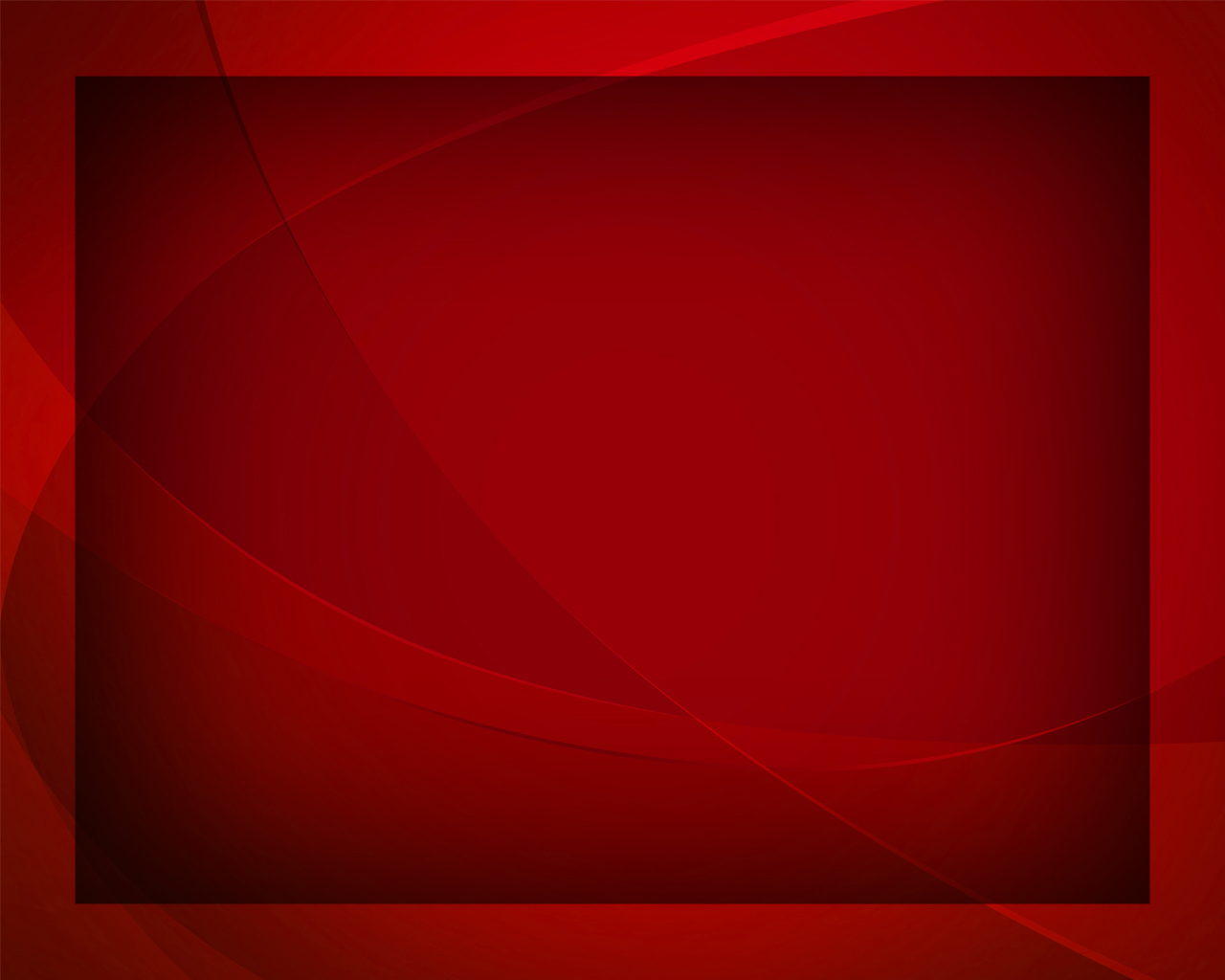 В обещанной отчизне 
Мы сможем отдохнуть.
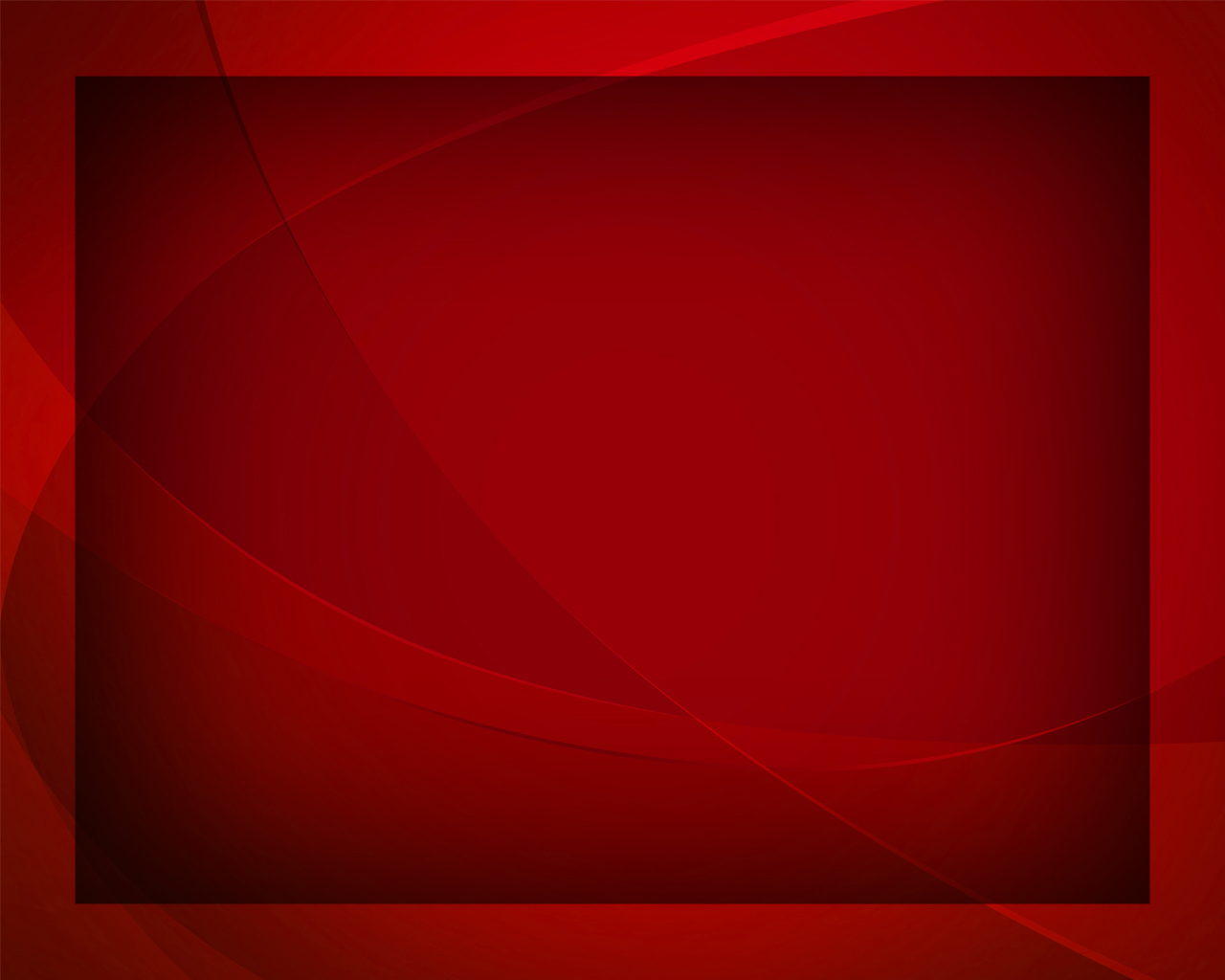 Бог знает 
все невзгоды 
И силы нам даёт,
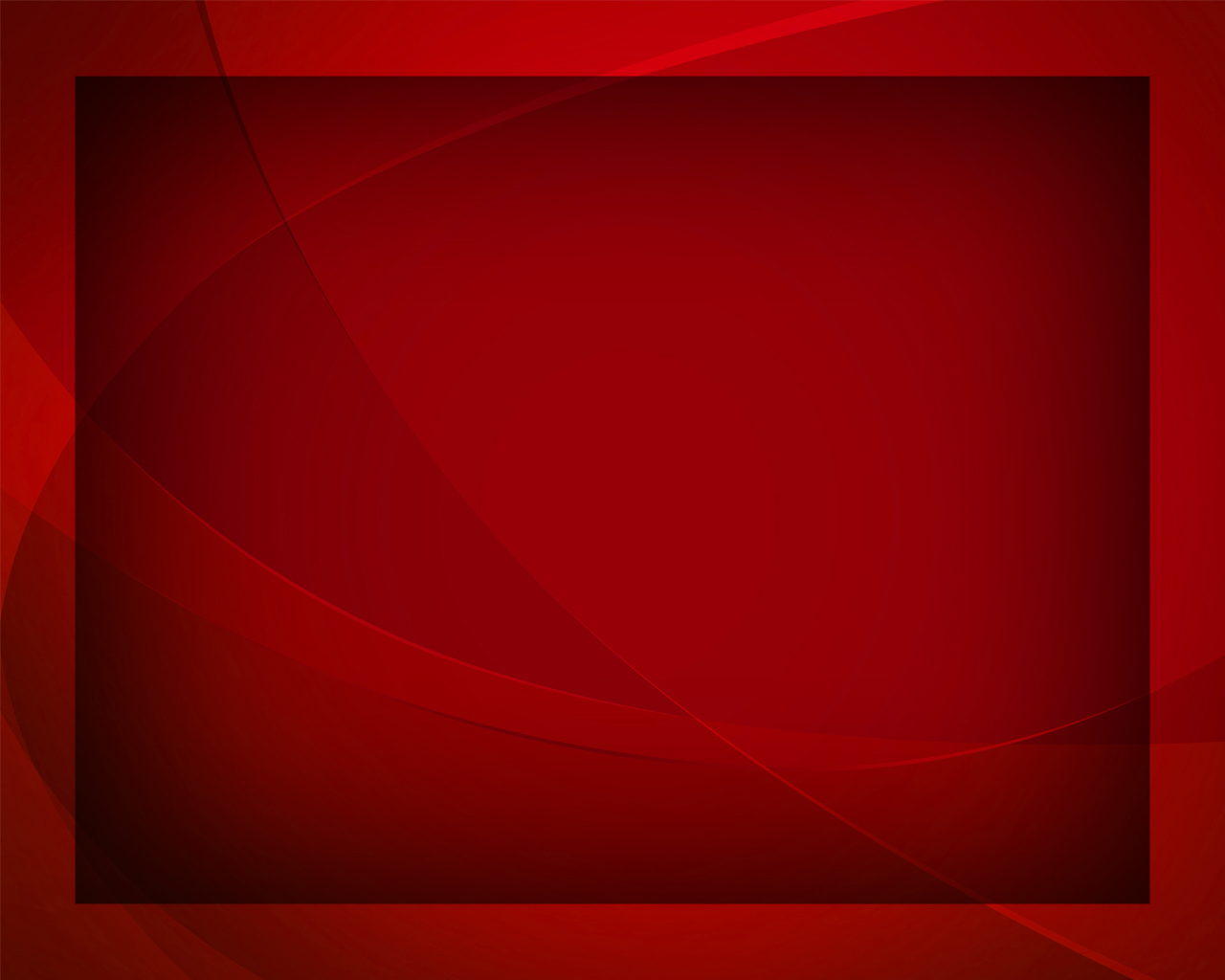 Чрез беды 
в свет свободы 
Надёжно 
нас ведёт.
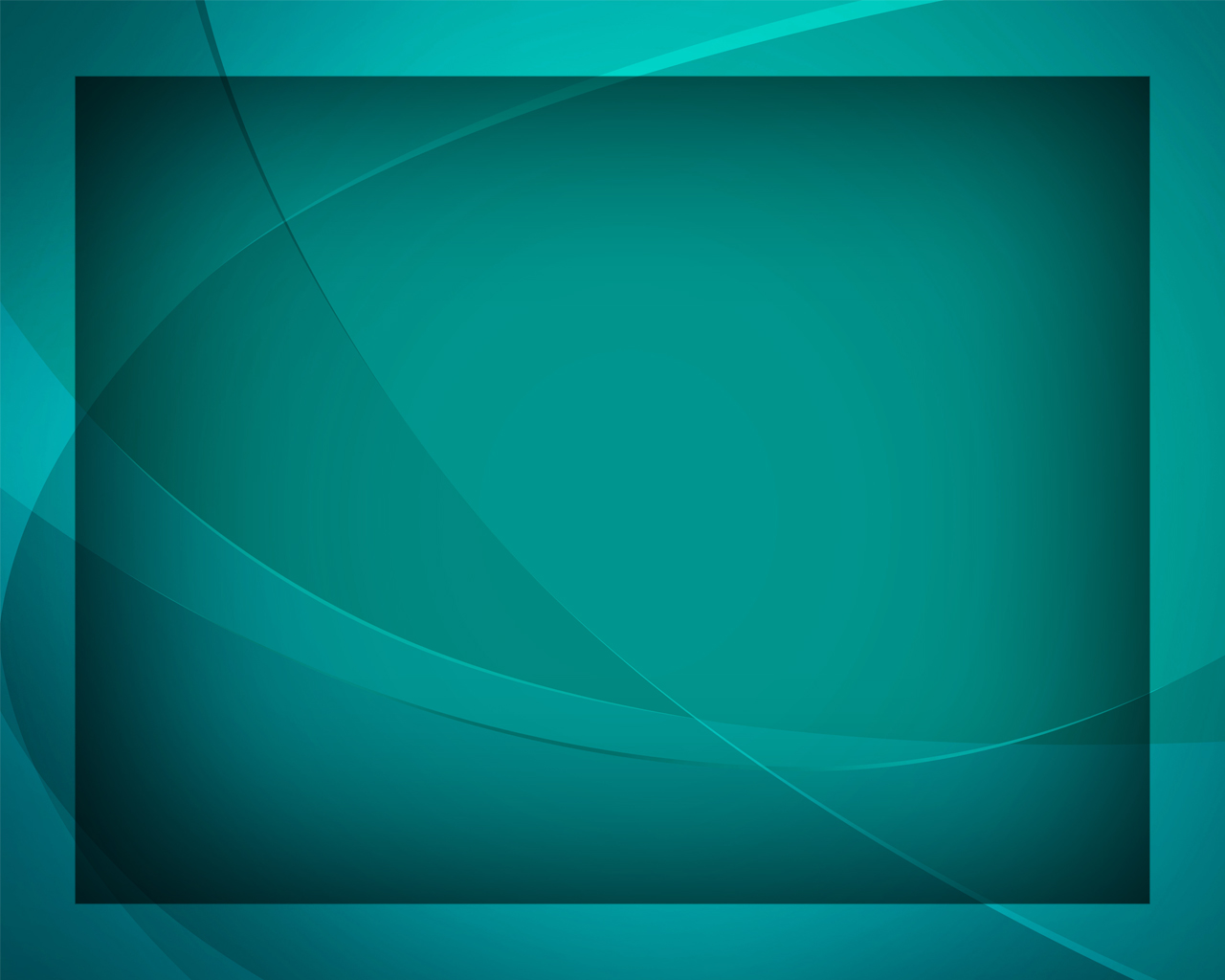 Возрадуйтесь, ликуйте -
Спаситель 
наш грядёт,
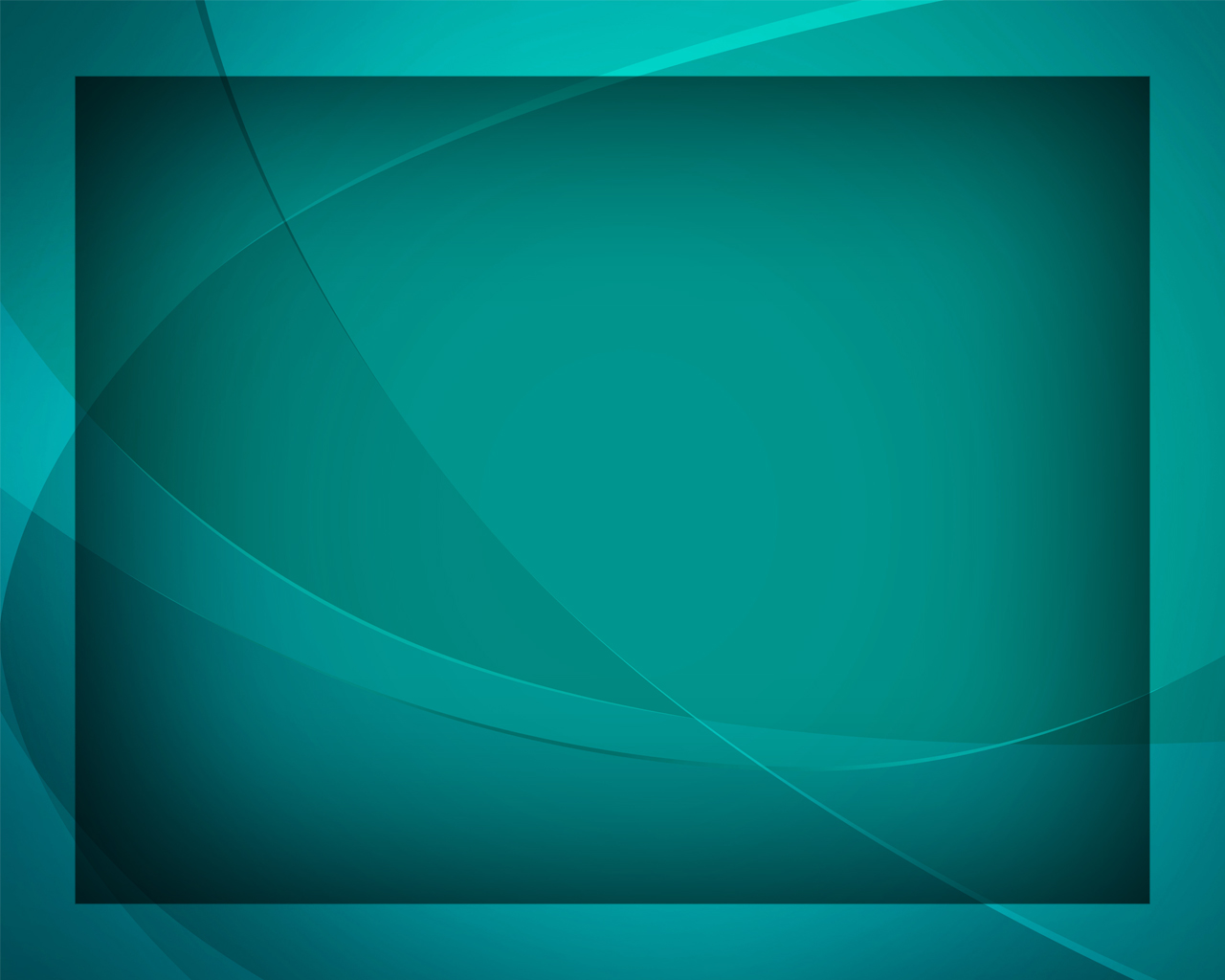 Светильники зажгите, 
Ведь ночь 
уж настаёт.
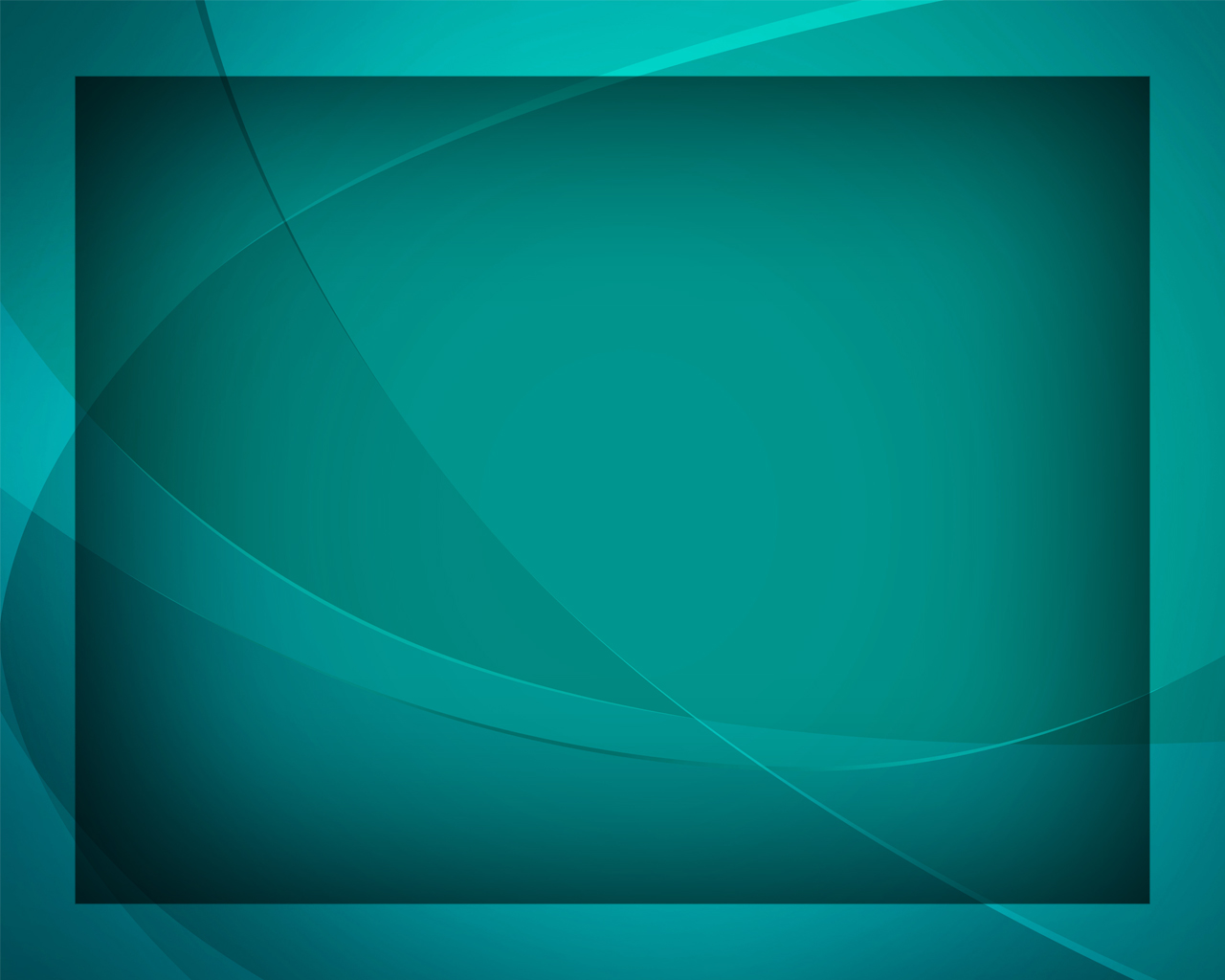 Все бодрствуйте, молитесь - 
Жених 
с небес идёт,
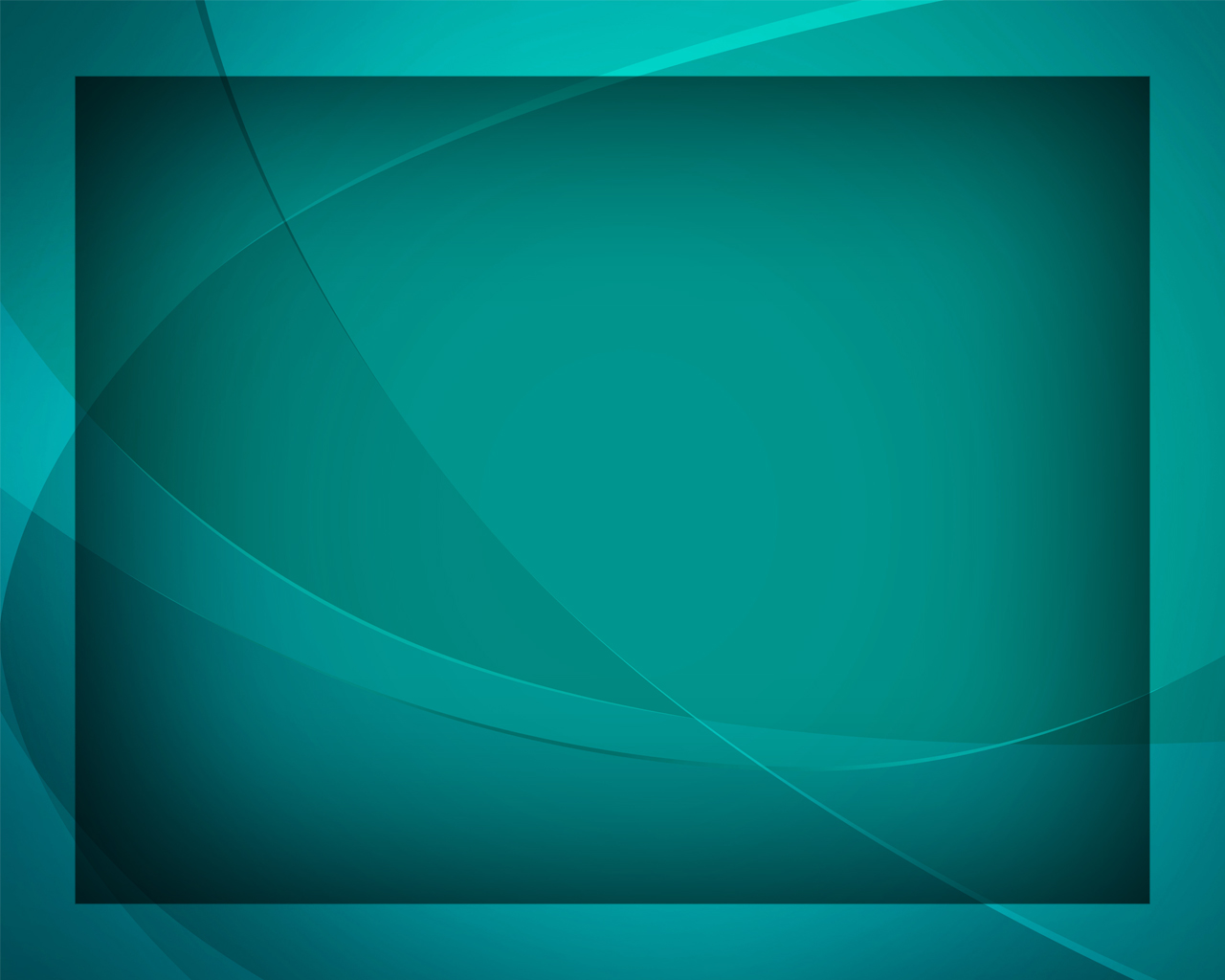 Все к встрече 
с Ним стремитесь -
Он вас к Себе возьмёт.
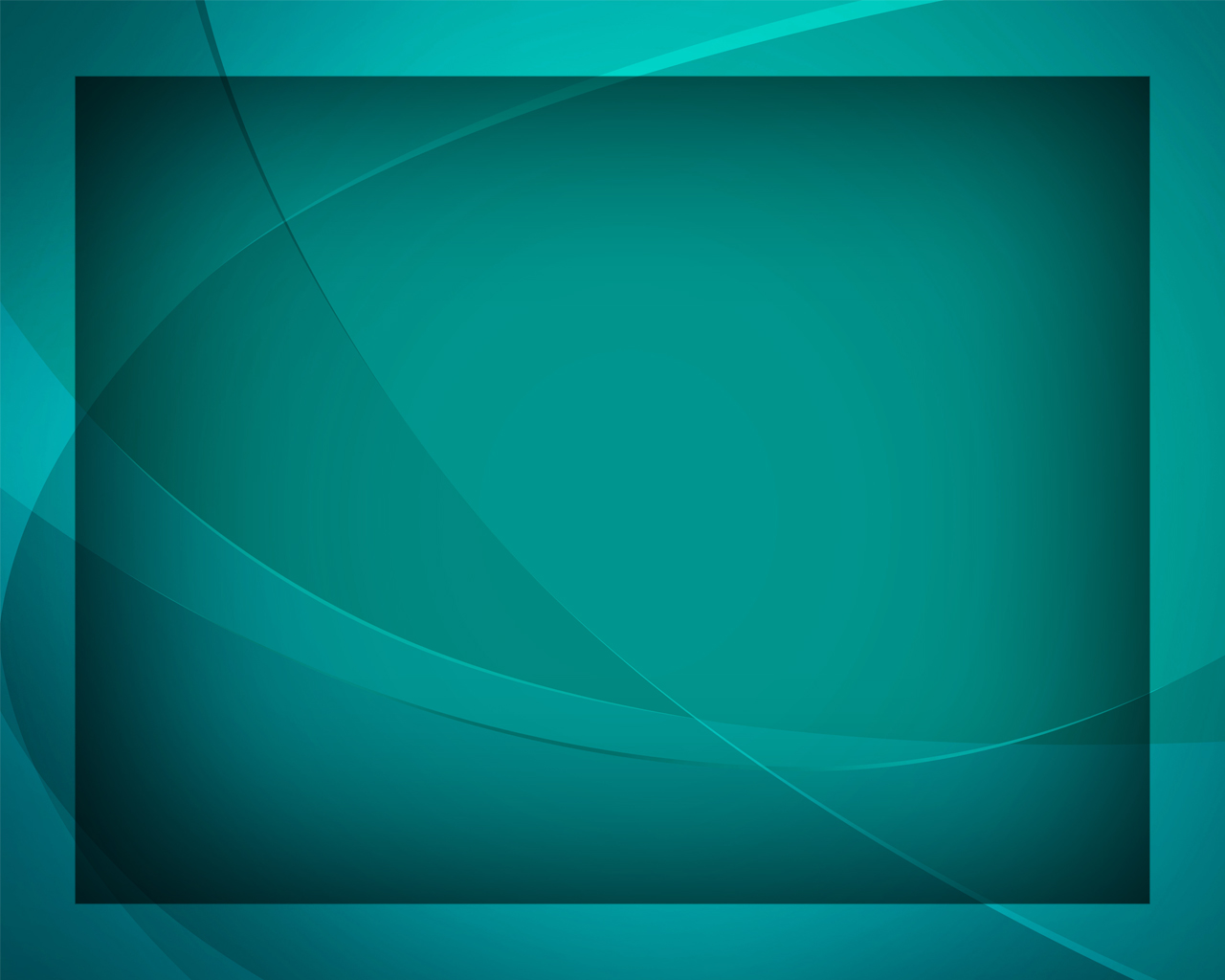